January 2015
Jan 2015 China Interim WG agenda materials
Date: 2015-01-22
Authors:
Slide 1
Dorothy Stanley, Aruba Networks
January 2015
Abstract
This document contains material for the 802.11 WG plenary meetings at the China Interim January 2015 session, Xiamen China
Slide 2
Dorothy Stanley, Aruba Networks
January 2015
802.11 Plenary – China Interim January 2015
Wednesday Jan 21, 2015– 802.11 Opening Plenary
Slide 3
Dorothy Stanley, Aruba Networks
January 2015
Participants, Patents, and Duty to Inform
All participants in this meeting have certain obligations under the IEEE-SA Patent Policy. 
Participants 
[Note: Quoted text excerpted from IEEE-SA Standards Board Bylaws subclause 6.2]:
“Shall inform the IEEE (or cause the IEEE to be informed)” of the identity of each “holder of any potential Essential Patent Claims of which they are personally aware” if the claims are owned or controlled by the participant or the entity the participant is from, employed by, or otherwise represents
“Personal awareness” means that the participant “is personally aware that the holder may have a potential Essential Patent Claim,” even if the participant is not personally aware of the specific patents or patent claims
“Should inform the IEEE (or cause the IEEE to be informed)” of the identity of “any other holders of such potential Essential Patent Claims” (that is, third parties that are not affiliated with the participant, with the participant’s employer, or with anyone else that the participant is from or otherwise represents)
The above does not apply if the patent claim is already the subject of an Accepted Letter of Assurance that applies to the proposed standard(s) under consideration by this group
Early identification of holders of potential Essential Patent Claims is strongly encouraged
No duty to perform a patent search
Slide 4
Dorothy Stanley, Aruba Networks
[Speaker Notes: Agenda item 2.1.1]
January 2015
Patent Related Links
All participants should be familiar with their obligations under the IEEE-SA Policies & Procedures for standards development.
	Patent Policy is stated in these sources:
		IEEE-SA Standards Boards Bylaws
		http://standards.ieee.org/develop/policies/bylaws/sect6-7.html#6
		IEEE-SA Standards Board Operations Manual
		http://standards.ieee.org/develop/policies/opman/sect6.html#6.3
	Material about the patent policy is available at 
		http://standards.ieee.org/about/sasb/patcom/materials.html
If you have questions, contact the IEEE-SA Standards Board Patent Committee Administrator at patcom@ieee.org or visit http://standards.ieee.org/about/sasb/patcom/index.html

This slide set is available at https://development.standards.ieee.org/myproject/Public/mytools/mob/slideset.ppt
Slide 5
Dorothy Stanley, Aruba Networks
January 2015
Call for Potentially Essential Patents
If anyone in this meeting is personally aware of the holder of any patent claims that are potentially essential to implementation of the proposed standard(s) under consideration by this group and that are not already the subject of an Accepted Letter of Assurance: 
Either speak up now or
Provide the chair of this group with the identity of the holder(s) of any and all such claims as soon as possible or
Cause an LOA to be submitted
Slide 6
Dorothy Stanley, Aruba Networks
January 2015
Other Guidelines for IEEE WG Meetings
All IEEE-SA standards meetings shall be conducted in compliance with all applicable laws, including antitrust and competition laws. 
Don’t discuss the interpretation, validity, or essentiality of patents/patent claims. 
Don’t discuss specific license rates, terms, or conditions.
Relative costs, including licensing costs of essential patent claims, of different technical approaches may be discussed in standards development meetings. 
Technical considerations remain primary focus
Don’t discuss or engage in the fixing of product prices, allocation of customers, or division of sales markets.
Don’t discuss the status or substance of ongoing or threatened litigation.
Don’t be silent if inappropriate topics are discussed … do formally object.
---------------------------------------------------------------   
See IEEE-SA Standards Board Operations Manual, clause 5.3.10 and “Promoting Competition and Innovation: What You Need to Know about the IEEE Standards Association's Antitrust and Competition Policy” for more details.
Slide 7
Dorothy Stanley, Aruba Networks
January 2015
IEEE-SA policy documents
IEEE Code of Ethics
http://www.ieee.org/about/corporate/governance/p7-8.html 
IEEE Standards Association (IEEE-SA) Affiliation FAQ
http://standards.ieee.org/faqs/affiliation.html 
Antitrust and Competition Policy
http://standards.ieee.org/resources/antitrust-guidelines.pdf  
Letter of Assurance Form
http://standards.ieee.org/board/pat/loa.pdf   
IEEE-SA Patent Committee FAQ & Patent slides
http://standards.ieee.org/board/pat/faq.pdf and http://standards.ieee.org/board/pat/pat-slideset.ppt
Slide 8
Dorothy Stanley, Aruba Networks
[Speaker Notes: Agenda item 2.1.2.1]
January 2015
Current IEEE-SA Rule documents
The current version of the IEEE-SA Standards Board Bylaws is available at: 
http://standards.ieee.org/develop/policies/bylaws/index.html (HTML version) 
http://standards.ieee.org/develop/policies/bylaws/sb_bylaws.pdf (PDF version) 

The current version of the IEEE-SA Standards Board Operations Manual is available at: 
http://standards.ieee.org/develop/policies/opman/index.html (HTML version) 
http://standards.ieee.org/develop/policies/opman/sb_om.pdf (PDF version)
Slide 9
Dorothy Stanley, Aruba Networks
January 2015
Current IEEE 802, 802.11 rules documents
IEEE 802 Policies & Procedures 
(link to AudCom, approved by IEEE-SA Standards Board June 2014) 
http://standards.ieee.org/board/aud/LMSC.pdf
IEEE 802 Operations Manual (07 November 2014)
http://www.ieee802.org/PNP/approved/IEEE_802_OM_v16.pdf    
IEEE 802 Working Group Policies &Procedures (18 July 2014)
http://www.ieee802.org/PNP/approved/IEEE_802_WG_PandP_v16.pdf
IEEE 802 LMSC Chair's Guidelines (07 November 2014)
http://www.ieee802.org/PNP/approved/IEEE_802_Chairs_guidelines_v19.pdf  
IEEE 802.11 WG OM: (08 November 2014)
https://mentor.ieee.org/802.11/dcn/14/11-14-0629-06-0000-802-11-operations-manual.docx  
Policies and Procedures hierarchy
http://www.ieee802.org/11/Rules/rules.shtml
IEEE 802 Procedural document website: http://www.ieee802.org/devdocs.shtml
Slide 10
Dorothy Stanley, Aruba Networks
January 2015
November 2014 IEEE 802 EC Rule Changes
LMSC P&P – no changes proposed
802 LMSC  OM
Section 4.3 change to clarify SG rules (source: 802.11)
WG P&P - Expect EC approval of changes in March 2015
EC changes under consideration are summarized in https://mentor.ieee.org/802-ec/dcn/14/ec-14-0066-02-00EC-november-2014-rule-changes.pdf and speculatively edited here: http://www.ieee802.org/PNP/2014-11/IEEE_802_WG_PandP_v17.doc 
Many changes, to align with IEEE WG P&P baseline
Clarification questions, suggested corrections to IEEE P&P baseline discussed at Dec 2014 Audcom
Chair’s Guidelines
Grammatical edits
Slide 11
Dorothy Stanley, Aruba Networks
[Speaker Notes: Agenda item 2.1.2.8]
January 2015
802 LMSC OM: 4.3 Study Groups
4.3.1 Study group operation
Progress of each Study Group shall be presented at the closing Sponsor meeting of each IEEE 802 LMSC plenary session by the appropriate WG, TAG, or ECSG Chair. Study Groups may elect officers other than the Chair, if necessary, and will follow the general operating procedures for WGs specified in the IEEE 802 LMSC WG P&P.  Because of the limited time duration of a Study Group, no letter ballots are permitted.
The election of an ECSG Vice Chair is subject to confirmation by the Sponsor.
4.3.2 Voting at study group meetings
Any person attending a Study Group meeting may vote on all motions (including recommending approval of a PAR). A vote is carried by 75% of those present and voting Approve or Disapprove.

Comment: Clarify WG P&P application to ECSG, WGSG; proposed resolution is to delete the italicized text.
Slide 12
Dorothy Stanley, Aruba Networks
January 2015
LMSC WG P&P Changes
LMSC WG P&P – asking Audcom for clarification
3.4 Fiduciary duty to IEEE
4.2 Roster information validation
4.3 Participant definition
6.0 Electronic meetings
7.1 Approval of an action (2/3 approval)
(old 9.7) roll-call votes deleted
(was 9.6) text deleted, ensure that we still have text regarding duration of WG LBs ballots
Slide 13
Dorothy Stanley, Aruba Networks
[Speaker Notes: Agenda item 2.1.2.8]
January 2015
IEEE 802.11 OM Status and changes
Document 11-14-0629-06 contains the current IEEE 902.11 Operations Manual (approved November 2014). Changes:
Corrected Adrian’s email 
Removed IEEE standards companion reference, replaced with IEEE Standards development process link [other1] 
Changed section 7.1.5 reference to refer to WG not TG email lists
Addition to 7.1.5 for mentor document posting, to be consistent with 8.3 
Changes proposed in https://mentor.ieee.org/802.11/dcn/14/11-14-0629-08-0000-802-11-operations-manual.docx 
Reflect approved extended element ID ANA policy (9.1.3)
Remove requirement for local server access to drafts (8.4)
Consider approval of updated document in March 2015
Slide 14
Dorothy Stanley, Aruba Networks
January 2015
Email Reflectors
There is an email reflector for the working group,  plus one for each task group.
Write access to the reflectors allowed for those who are members with status: aspirant, nearly-voter, potential-voter, voter.
To make a request, visit the reflector request page:	http://www.ieee802.org/11/Reflector.html
Gathers information and sends an email to Vice Chair
If you change your email address – please let me know.  I will perform a global change to the list servers.
Public read access to all reflectors is available via the 802.11 home page http://www.ieee802.org/11 on the “WG Email” menu.
Slide 15
Dorothy Stanley, Aruba Networks
[Speaker Notes: Agenda item 2.2]
January 2015
IEEE 802-ALL EMAIL List Server
IEEE 802-ALL EMAIL List Server
IEEE 802 only provides e-mailed session announcements. To join this list and stay informed about upcoming plenary sessions, send email to listserv@listserv.ieee.org with no subject and with the following 2 lines appearing first in the body of the message: 
subscribe  stds-802-all
	end
Slide 16
Dorothy Stanley, Aruba Networks
January 2015
Reminder for Posting Documents
From the 802.11 OM – 
All submissions presented to and all minutes shall be posted to the 802.11 document server.
Please check to ensure all documents are posted
If you have a “pending” document that is in error, let Adrian or Jon or Dorothy know.
Secretaries should put “Minutes” in the lower left corner for “minutes” of meetings.
Slide 17
Dorothy Stanley, Aruba Networks
January 2015
W2.3 Summary of Liaisons and Status
NGMN (Next Generation Mobile Networks)
The liaison response in 11-15-0191r1 was approved to be sent
Liaison from the Document 11-14/1366r0

JTC1/SC6
The liaison text on slides 8 & 9 (with appropriate editorial changes) of 802.11-15/0194r0 was approved (notification of sponsor ballot pool for P802.11-REVmc
Slide 18
Dorothy Stanley, Aruba Networks
January 2015
W3.1 802.11 Working Group Session Documents
Slide 19
Dorothy Stanley, Aruba Networks
January 2015
W3.2 Next Meeting Reminder
2015 March Plenary - March 8-13, 2015
	Estrel Berlin Germany --Time to make Hotel Reservations
	  Meeting Registrations Deadline Feb
Hotel Reservation Deadline: 
IEEE 802 GROUP RATE DEADLINE*:  MONDAY, JANUARY 12, 2015 (Germany*)
ESTREL HOTEL CANCELLATION POLICY 
* Individual guest room reservations can be cancelled free of charge until 4 weeks prior to arrival date. 
* After this date, all cancellations or no shows, the Estrel will charge 80% of the room rate as cancellation charges.
* Cancel Reservation by email: reservation@estrel.com
Slide 20
Dorothy Stanley, Aruba Networks
From 11-15-0005 by Jon Rosdahl, CSR
January 2015
W3.3	Meeting registration
Meeting registration fee: collected by hotel
Dorothy Stanley, Aruba Networks
Slide 21
January 2015
W3.4 Recording attendance
It is a requirement that attendees record their participation at an 802.11 session and declare their affiliation.  This record is usually made using the IMAT attendance system.
If you wish to participate without recording attendance,  send an email per session to the WG 2nd vice chair declaring your participation and affiliation.   You cannot gain or maintain 802.11 voting membership using this method.
You must record 75% attendance of eligible 802.11 slots in a session for that session to count towards gaining or maintaining 802.11 voting membership
You need a single IEEE-SA web account
The IEEE SA web account requires a working email address
do not remove your email address from the account
Use the email address associated with that web account when registering attendance
If you change email addresses, update the web account,  don’t create a new web account,  or your membership status may not be calculated properly
Record attendance using this URL:  IMAT.IEEE.ORG/
Dorothy Stanley, Aruba Networks
Slide 22
From 11-15-0005 by Jon Rosdahl, CSR
January 2015
W3.5 Local File server
No Local Server this week
Access to Mentor is here: https://mentor.ieee.org/802.11/documents

Local Network Access: 
TBA
Slide 23
Dorothy Stanley, Aruba Networks
January 2015
W3.6 Breakfast and Break Information
To be announced: PENG
Slide 24
Dorothy Stanley, Aruba Networks
January 2015
W3.7 802 EC and IEEE-SA Standards Board decisions
PARS
NG60 PAR and CSD approved by 802.11 WG in Jan 2015 Atlanta session, will be forwarded to EC in March for approval
Approval of draft standards
None
Slide 25
Dorothy Stanley, Aruba Networks
January 2015
W4.1.1 Type of Groups
Slide 26
Dorothy Stanley, Aruba Networks
From 11-14-1563 by Adrian Stephens, Intel
W4.1.1 Groups
January 2015
Slide 27
Dorothy Stanley, Aruba Networks
From 11-14-1563 by Adrian Stephens, Intel
January 2015
W4.1.2 PAR Expiration/Renewal Schedule
http://www.ieee802.org/11/PARs/index.html
Slide 28
Dorothy Stanley, Aruba Networks
From 11-14-1563 by Adrian Stephens, Intel
January 2015
W4.1.3 802.11 WG Appointed positions
WG Secretary – Stephen McCann
Treasurer – Jon Rosdahl
Publicity – Stephen McCann
ANA Authority – Adrian Stephens
WG Technical Editors – Adrian Stephens, Peter Ecclesine
Slide 29
Dorothy Stanley, Aruba Networks
From 11-14-1563 by Adrian Stephens, Intel
Officer confirmation
January 2015
Officer changed this session
For confirmation
Jonathan Segev  confirmed as NGP SG chair by Affirmation
Slide 30
Dorothy Stanley, Aruba Networks
IEEE 802.11 Revisions
January 2015
802.11
-2012
802.11
-2016 (TBC)
802.11
-2003
802.11
-2007
11aa
Video Transport
MAC
11s
Mesh
11k
RRM
11e
QoS
IEEE
Std
802.11
 -1999
11h
DFS & TPC
11u
WIEN
11v
Network
Management
11ae
QoS Mgt Frames
11i
Security
11d
Intl roaming
11z
TDLS
11w
Management
Frame 
Security
11f 
Inter AP
11r
Fast Roam
11n
High 
Throughput
(>100 Mbps)
11af
TV Whitespace
11a 
54 Mbps
5GHz
11j
JP bands
11ac -VHT
>1 Gbps @ 5GHz
11y
Contention
Based
Protocol
11p
WAVE
11b
11 Mbps
2.4GHz
11g
54 Mbps
2.4GHz
11ad - VHT
>1 Gbps @ 60GHz
MAC
&
PHY
Slide 31
Dorothy Stanley, Aruba Networks
From 11-14-1563 by Adrian Stephens, Intel
January 2015
IEEE 802.11 Standards Pipeline
802.11
-2016
802.11
-2012
802.11AK
GLK
MAC
802.11aa
Video Transport
802.11AQ
PAD
802.11ae
QoS Mgt Frames
802.11ai
FILS
WNG
NGP
802.11af
TVWS
802.11ax
HEW
802.11 ah
< 1Ghz
802.11ac
VHT 5GHz
802.11ad
VHT 60 GHz
802.11aj
CMMW
NG60
MAC & PHY
Published
Standard
Published
Amendment
Sponsor
Ballot
Discussion Topics
Study 
groups
TG without 
Approved draft
WG  
Letter Ballot
Slide 32
Dorothy Stanley, Aruba Networks
From 11-14-1563 by Adrian Stephens, Intel
January 2015
W4.1.5 Summary of ballots and comment collections
There are no ballots or comment collections currently open
Motions were approved for ballots on the following documents in Atlanta:
TGmc: P802.11mc D4.0 20 days
TGah: P802.11ah D4.0 15 days
TGai: P802.11ai D4.0 15  days
TGaq: P802.11aq D1.0 30 days (initial WG letter ballot)
Slide 33
Dorothy Stanley, Aruba Networks
January 2015
W4.1.6 Current Membership Status
Definitions:  
Aspirant: a member who has attended 1 qualifying meeting
Potential Voter: a member who has attended 2 qualifying meetings and will become a voter at the start of the next plenary they attend
Ex Officio Voter: a voter who has voting rights by virtue of their membership of the 802 EC and has requested to be recorded as an ex officio voter in 802.11
Data as of 2014-10-30
Slide 34
Dorothy Stanley, Aruba Networks
From 11-14-1563 by Adrian Stephens, Intel
January 2015
W4.1.6 Recent voting member history
Slide 35
Dorothy Stanley, Aruba Networks
From 11-14-1563 by Adrian Stephens, Intel
January 2015
W4.1.7 ANA Status
The latest database is 11-11/0270r26  (Jan 2015)
Changes since last meeting:
Element ID space extension allocations

Note,  the ANA previously received a request from TGai.  The request needs to be reworked to take into account the restricted use of the legacy Element IDs.  The ANA is waiting for the reworked request.
Slide 36
Dorothy Stanley, Aruba Networks
From 11-14-1563 by Adrian Stephens, Intel
January 2015
W4.1.8 Treasurer Report
See 11-15-0006
Slide 37
Dorothy Stanley, Aruba Networks
January 2015
802.11 Plenary – China Interim January 2015
Thursday – January 22802.11 WG Closing Plenary
Slide 38
Dorothy Stanley, Aruba Networks
January 2015
Th2.2 Call for Potentially Essential Patents
If anyone in this meeting is personally aware of the holder of any patent claims that are potentially essential to implementation of the proposed standard(s) under consideration by this group and that are not already the subject of an Accepted Letter of Assurance: 
Either speak up now or
Provide the chair of this group with the identity of the holder(s) of any and all such claims as soon as possible or
Cause an LOA to be submitted
Slide 39
Dorothy Stanley, Aruba Networks
January 2015
Th2.4 Administrative Reminders
Next Full WG Session: March 8-13
1st CAC telecon – 2nd February at noon ET (-5 weeks)
Initial objectives/agendas should be uploaded as mentor documents (.ppt format) or send to chair (.xls tab format) before the telecon.
Meeting date set to meet 30-day agenda submission deadline.
2nd CAC telecon – 2nd March at noon ET (-1 week)
Snapshots to be send to Dorothy Stanley before this telecon.
Slide 40
Dorothy Stanley, Aruba Networks
From 11-14-1564 by Adrian Stephens, Intel
January 2015
Th2.5 Letters of Assurance
Database is here
19 Entries have 2014 submission dates
8 Request for LoAs sent out since October 2013
4 requests pending**: Qualcomm (802.11ah), Broadcom (802.11ai),Texas A&M University System (802.11n, .11ac, .11ad)
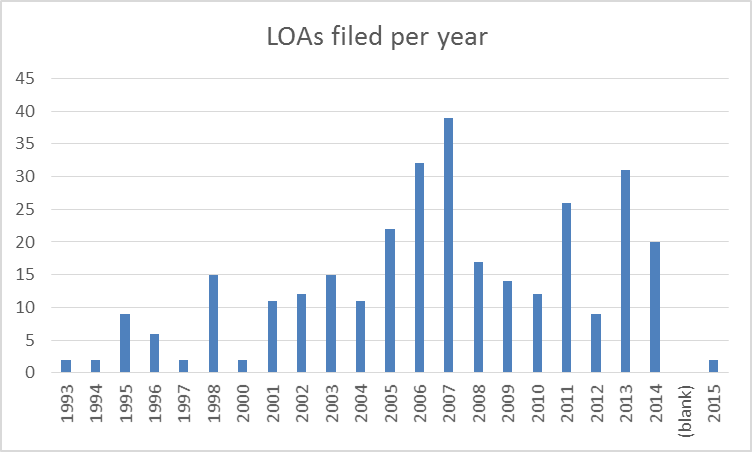 Data as of 2015-01-06
** i.e. Chair has not received a substantive response
Slide 41
Dorothy Stanley, Aruba Networks
From 11-14-1564 by Adrian Stephens, Intel
January 2015
Th2.6 Availability of documents- Jan 2015
Last updated: 2014-10
Slide 42
Dorothy Stanley, Aruba Networks
From 11-14-1564 by Adrian Stephens, Intel
January 2015
Th2.7 802.11  drafts to ISO/IEC JTC1/SC6
Drafts are sent to ISO during sponsor ballot to solicit comments.  Approved drafts may also be sent during working group ballot.
Any comments received from ISO are processed by the comment resolution committee

No comments outstanding
Slide 43
Dorothy Stanley, Aruba Networks
From 11-14-1564 by Adrian Stephens, Intel
January 2015
Th3.1.1 Future Venues
2015: 
	March 8-13, Estrel Hotel, Berlin, Germany
	May 10-15,  Hyatt Regency Vancouver, Canada
	May 20-21,  Shenzen, China
	July 12-17,  Hilton Waikoloa Village, HI
	September 13-18, Centara Grand Hotel, Bangkok, Thailand
	November 8-13, Hyatt Regency, Dallas, TX
Dorothy Stanley, Aruba Networks
Slide 44
From 11-15-0005 by Jon Rosdahl, CSR
January 2015
Th3.1.1 Future Venues
2016:
January 13-14, Xi’an, China
January 17-22, Hyatt Regency, Atlanta,  GA
March 13-18, Sands Venetian Hotel, Macau, PRC
May 15-20, Hilton Waikoloa Village, HI
July 24-29, Manchester Grand Hyatt, San Diego, CA
September 18-23,  TBD (Europe)
September, Chongqing, China
November 6-11 Grand Hyatt San Antonio, TX
Dorothy Stanley, Aruba Networks
Slide 45
From 11-15-0005 by Jon Rosdahl, CSR
January 2015
Th3.1.1 Future Venues
2017:
January  15-20, Hyatt Regency, Atlanta, GA – TBC
March 12-17,  Hyatt Regency/Fairmont, Vancouver Canada
May 14-19, Daejeon Convention Center, Daejeon Korea (TBC)
July 9-14, Estrel Hotel and Convention Center, Berlin, Germany,
September 10-15, Hilton Waikoloa Village, Kona, HI
November 5-10 – Caribe, Orlando, FL - TBC
Dorothy Stanley, Aruba Networks
Slide 46
From 11-15-0005 by Jon Rosdahl, CSR
January 2015
Th5.1.1 TGaj Motions - 1
Motion to approve TGaj teleconference:
March 5, 2015 9pm Eastern for 1 hour

Moved: 
Seconded:
 Result:
Dorothy Stanley, Aruba Networks
Slide 47
January 2015
Th5.1.1 TGaj Motions - 2
Motion to approve WG11 China interim locations:
May 20-21 2015 in Zuhai China
Jan 27-28, 2016 in Xi’an China
May 25-26, 2016 in Beijing China

Moved: 
Seconded:
Result:
Dorothy Stanley, Aruba Networks
Slide 48
January 2015
Th7.1 802 Wireless Chairs meeting
The wireless chairs meeting makes decisions related to the operation of the wireless interim meetings,  such as location and cost.
The meeting is open to all.
If you are interested in these topics,  please attend.

The wireless chairs meeting takes place at 4:00pm local time on the Sunday of 802 Plenary and 802 Wireless Interim sessions.
Slide 49
Dorothy Stanley, Aruba Networks
From 11-14-1564 by Adrian Stephens, Intel
January 2015
Th7.2 Next Meeting – IEEE 802 Plenary
March 8-13, Berlin, Germany
At the Estrel Hotel
Meeting Registration and Hotel Registration are open
For information and registration links, see http://www.ieee802.org/11/Meetings/Meeting_Plan.html
Slide 50
Dorothy Stanley, Aruba Networks
From 11-14-1564 by Adrian Stephens, Intel